Internationalization of Universities
University of Alzahra

The Center for International Scientific Cooperation
Ministry of Science, Research and Technology
5th March 2017
Internationalised Universities, and Economic Resilience
Aim:
The aim of internationalizing universities is to improve a few indicators, which in turn improves 

It is aimed to internationalise universities, through improving a few of their indicators, to improve their scientific, research and technological significances, that can in turn lead to their promotion, fame and popularity, and success in the following fields of:
Internationalised Universities, and Economic Resilience
Admissioning international students,
Promoting innovation, to provide the necessary platforms & grounds for scientific and technological needs and demands, through national and international firms,
Situating Joint degrees
Upgrading Joint Programmes; so that Iranian universities can initiate educational and research Joint Programmes with well-known international universities. This can in turn reduce university's educational and research costs.
Internationalised Universities, and Economic Resilience
Intangible Effects
Security capital
Cultural and Social capital

Tangible Effects
Receiving University Tuition Fees
Setting off the innovation cycle, and commercialising technological knowledge
Promoting entrepreneurship
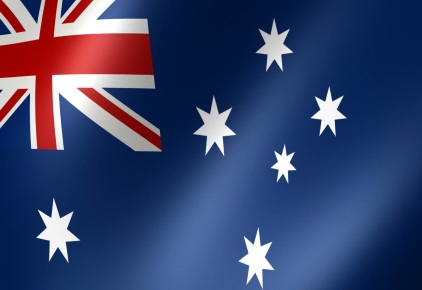 International Students in Australia, 2016
On Average, every international student contributes approximately 42 thousand Australian Dollars towards the country’s economy
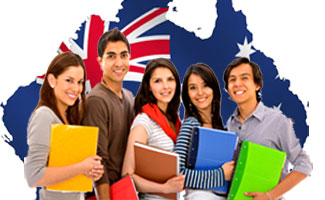 Reference: Australian Education Network
International Students in UK
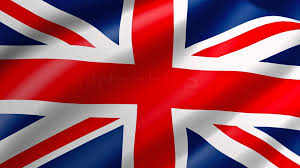 UK’s £17.5 billion education export industry, in 2013.
“Overseas students make a huge contributions to Britain, by boosting our economy, and enhancing our cultural life, thanks to our world-class universities”.
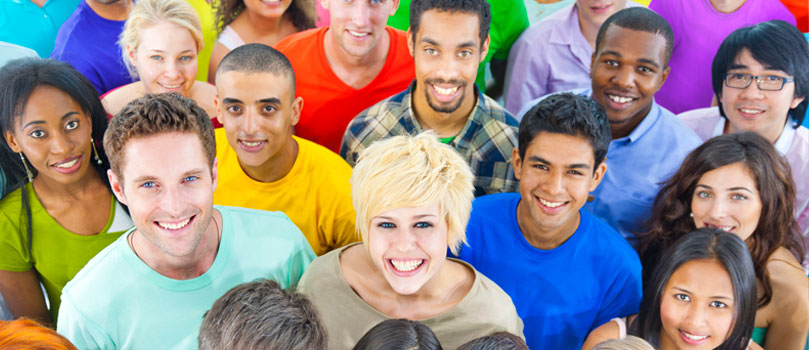 Reference: Dept. for Business, Innovation of Skills, 29th Jul. 2013
Job by International Students in the UK (3)
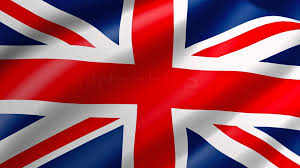 2013-14






International students in the country, has led to introducing 62,383 full-time job opportunities in 2011-12, in the UK.
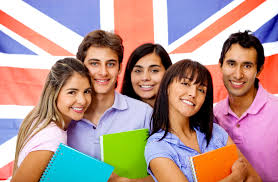 Reference: UK Council for in Student Affairs
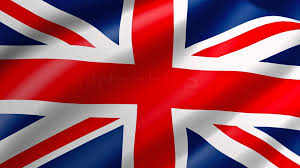 International Students in the UK (2)
Universities and Science Minister, David Willetts: “There are few sectors of the UK’s economy with a capacity to grow and generate export earning as impressive as education ”.  
So, we need “International Education Strategy”.
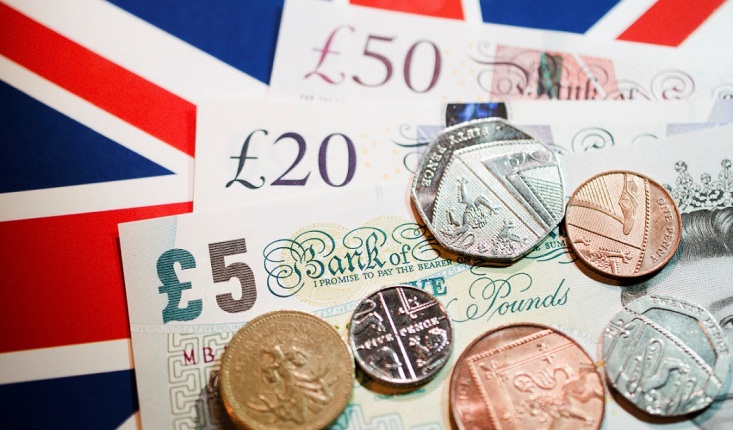 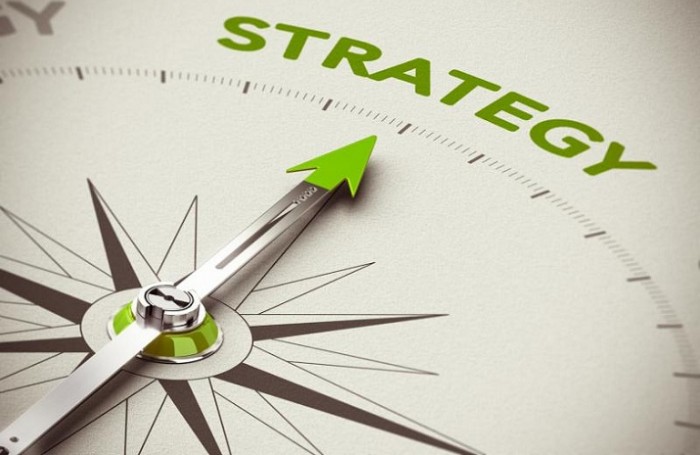 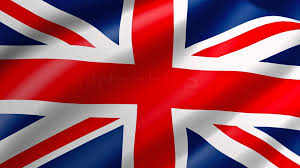 Ranking of Universities in 
United kingdom- Thomson Reuters
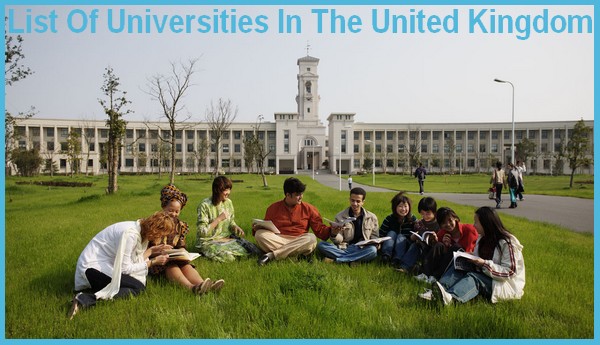 International Students in the U.S.
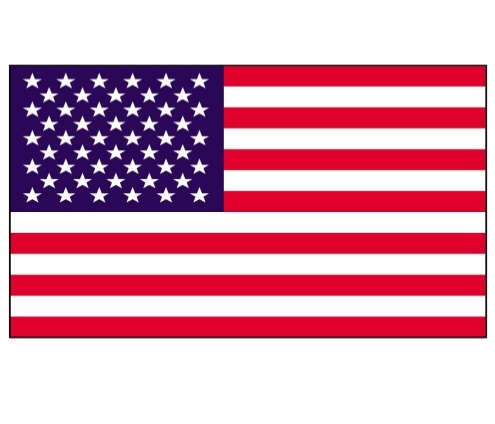 In 2014-15, the number of international students had a 10% increase rate, reaching the total of 975,000 students
The average expenditure of international students attending U.S. colleges and universities annually, is about 30,000 USD.
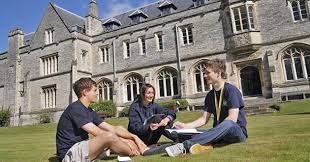 Reference: Institute of International Education
International Students in the U.S.
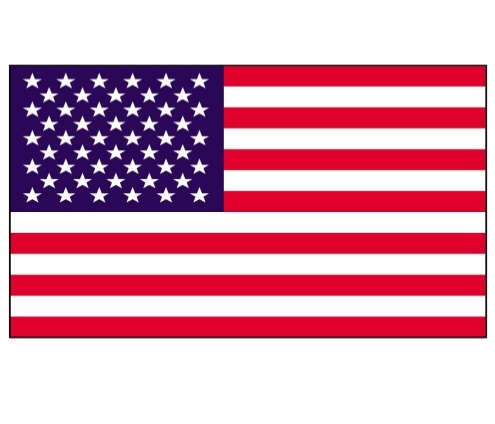 International Students have contributed towards 30.5 billion USD.
72% of all international students receive the majority of their funds from sources outside the United States, They often lead to longer-term business relationship and economic benefits.
Reference: Institute of International Education, 2015
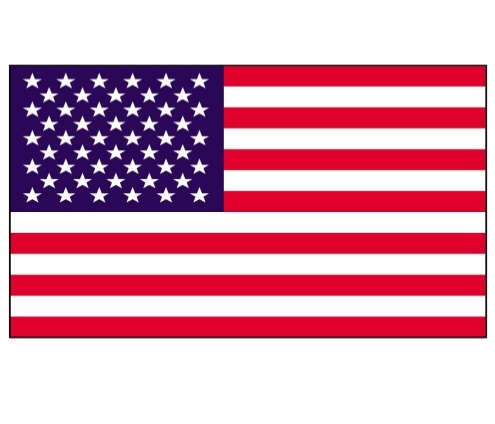 Ranking of Universities in United States- Thomson Reuters 2016
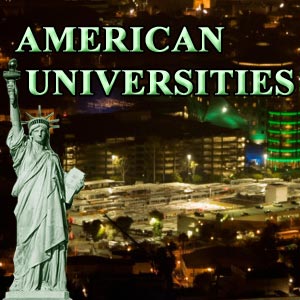 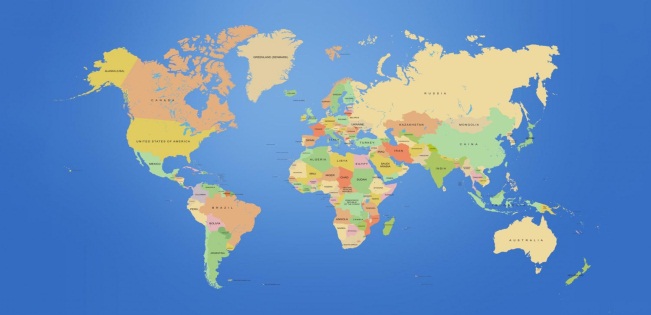 International Students in the World
Ratio of Students to Lecturers & No. of International Students
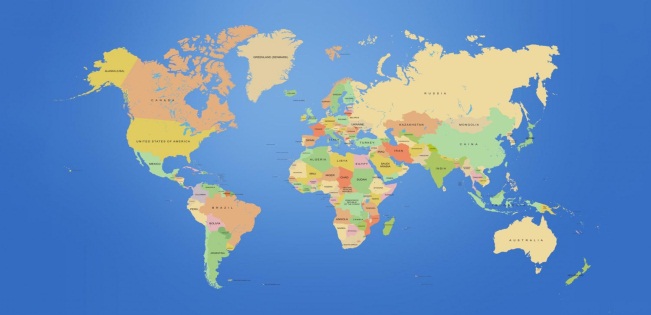 Ratio of Students to Lecturers & No. of International Students
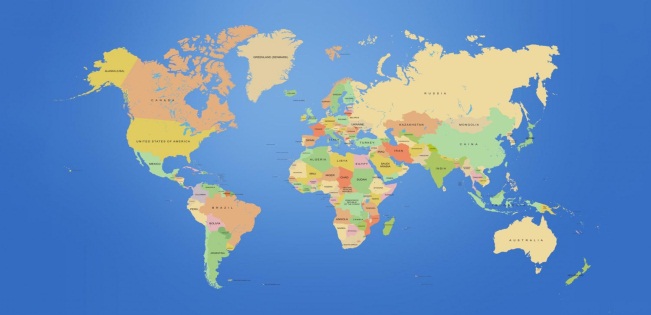 Innovative Universities 
of the World
The world’s most innovative universities: ‘advance science’, ‘invert new technologies’, and ‘help drive the global economy’;
A 2012 study shows that all the companies formed by Stanford Entrepreneurs generate 2.7% trillion in annual revenue (270 billion USD); e.g. Hewlett Packard, Google;
MIT reached 2nd rank in the world;
Harvard University reached 3rd rank in the world;
KAIST of Republic of Korea reached 6th in the world; First in Asia;
University of Tokyo; reached second in Asia.
Ranking of Innovative Countries in the World
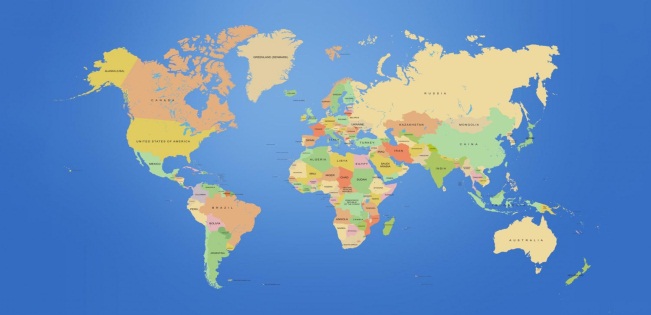 Reference: Intellectual Property & Science  Business of Thomson Reuters
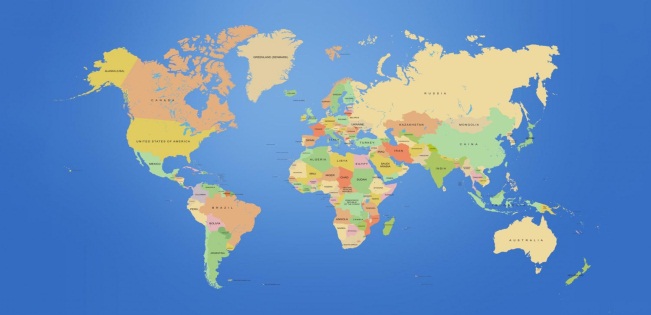 The world’s most Innovative Universities
Reference: University of California; Technology Commercial Report, 2015
Asia’s most Innovative Universities
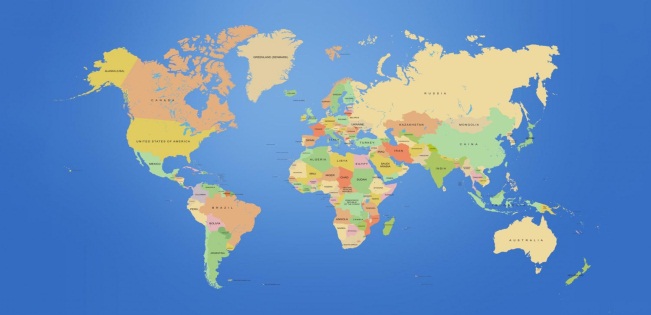 17 of the top 20 most innovative universities in Asia are Japanese and Korean universities

Nearly 200 companies across the world (e.g. Johnson & Johnson, Fujifilm), have partnership with University of Tokyo
Reference: Thomson Reuters
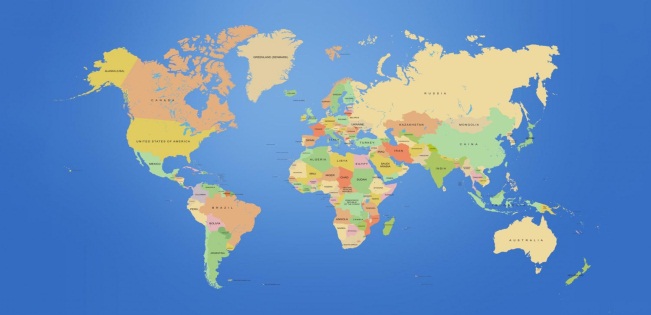 Universities with Most Patents in the WorldHaving the total of 1200 patents in year 2015, University of California holds the first rank.
No. of Patents of University of California
Reference: University of California; Technology Commercial Report, 2015
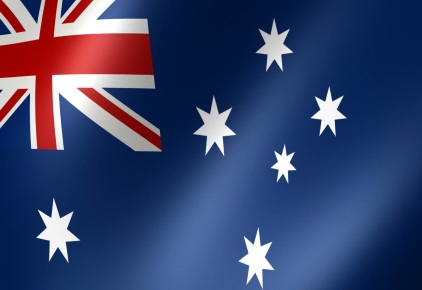 International Students in Australia
Number of international students in Australian universities (2016)






International students in Australia would spend more than $42,000 annually, on Fees, accommodation and maintenance costs.
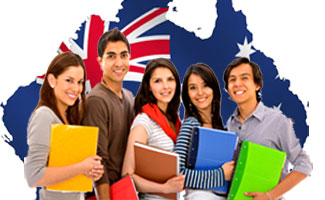 Reference: Australian Education Network
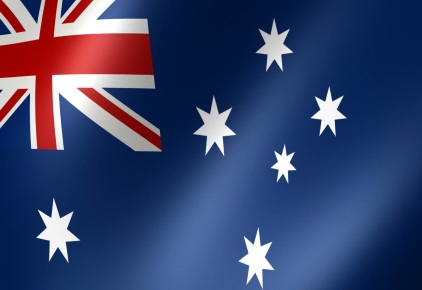 International Students in Australia (2)
Ranking:
14 Australian universities are amongst the top 100 universities; according to AS ranking, year 2015
Times Higher Education, year 2016
6 Australian universities are in the top 100 universities of the world 
8 Australian universities are in the top 200 universities of the world
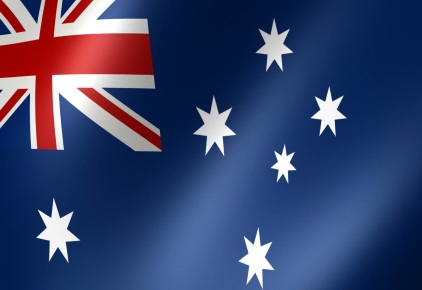 International Students in Australia (3)
Export income to Australia, from International activity in 2014-15:
International education activity arising from international students studying and living in Australia has contributed towards 18.2 billion AUD to the country’s economy in financial year 2014-15.


This illustrates a rise of 14.5% in the country’s earning recorded, 15.9 billion AUD, in financial year 2013-14
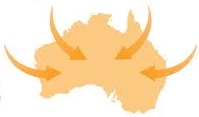 Reference: Research Snapshot, Dept. of Education and Training, Nov. 2015
International Students in the U.S.
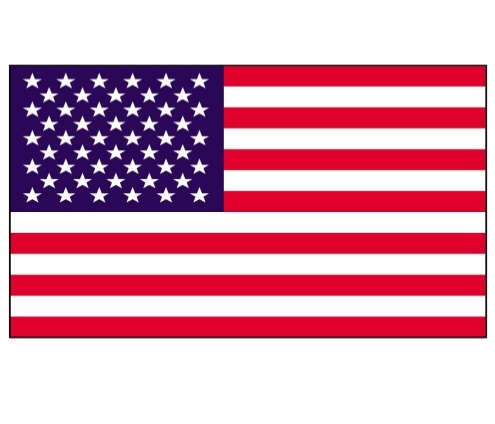 The number of International students studying at US colleges and universities jumped in 2014-15, by 10%, to roughly 975,000.
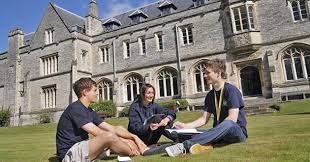 Reference: Institute of International Education backed by the State Department
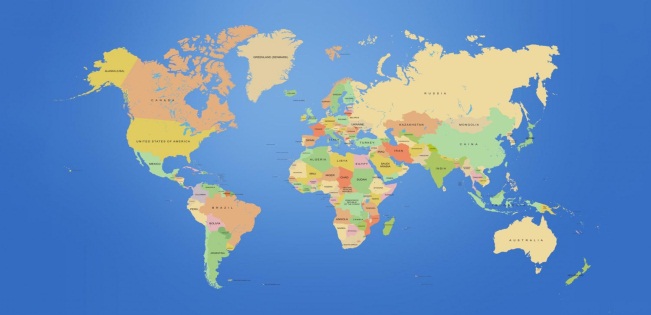 International Students in the World
Ratio of Students to Lecturers & No. of International Students
International Students in the U.S.
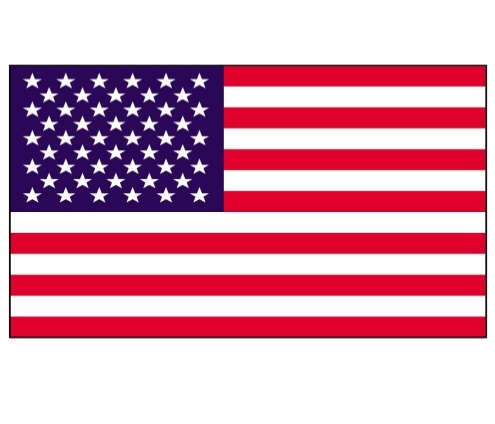 International Students contribute towards more than 30.5 billion USD, to the U.S. economy, according to the U.S. Department of Commerce.

72% of all international students receive the majority of their funds from sources outside the United States, They often lead to longer-term business relationship and economic benefits.
Reference: Institute of International Education
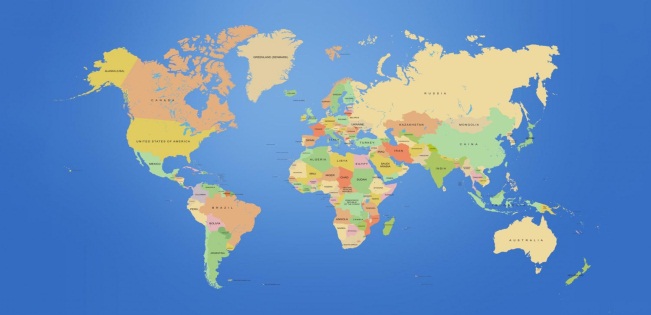 International Students in the World
Major influence of international students in the No. of patents in the country;
Countries with the most Innovative Universities in the world
Reference: Intellectual Property & Science of Thomson Reuters
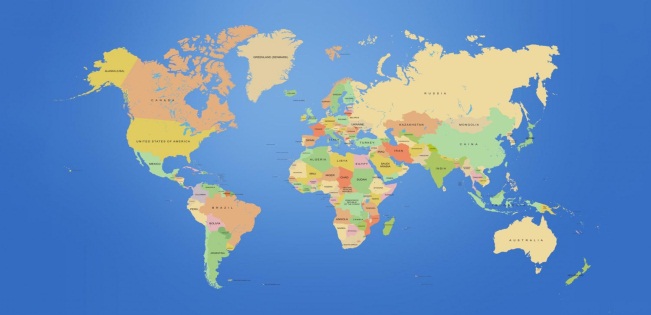 Annual Reports University of Rochester, World Ranking 151. FY 2015 Annual Report
Invention Disclosures:
151 disclosures were received from 253 inventors from 56 University departments and divisions. 58 external collaborators from 31 institutions, agencies, and corporations were also named as inventors.

 Patents Issued:
In Fiscal Year(FY) 2015, the University of Rochester was granted 53 U.S. patents and 21 foreign patents. These 74 patents cover 61 different technologies.
A Few Examples in Iran
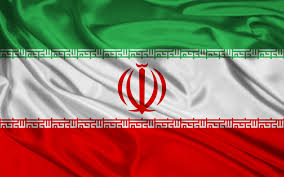 University of Payame Nour, alone, has 1483 students in Afghanistan, where the Iranian lecturers travel to the country for 2 weeks. It is interesting to note that all the costs associated with sending the lecturers, their stay, salary, teaching classes, etc. is covered by the Tuition fees paid by the students.

Within the first 6 months of year 1395 (March-August 2016), 6 Joint Postgraduate Programmes have been finalised, a few of which have initiated, between the Iranian and top universities abroad.
A Few Examples in Iran
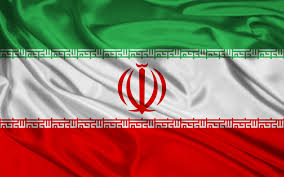 In other words, other countries involved in Joint Postgraduate Programmes will be investing in training the Iranian Human Resources, equipping laboratories, workshops, libraries, etc.

In 2015-16, approximately 140 Joint Venture Research Projects with mutual funding of 50-50 have been implemented; each of which have developed 20-60% in the first 6 months of the current year.
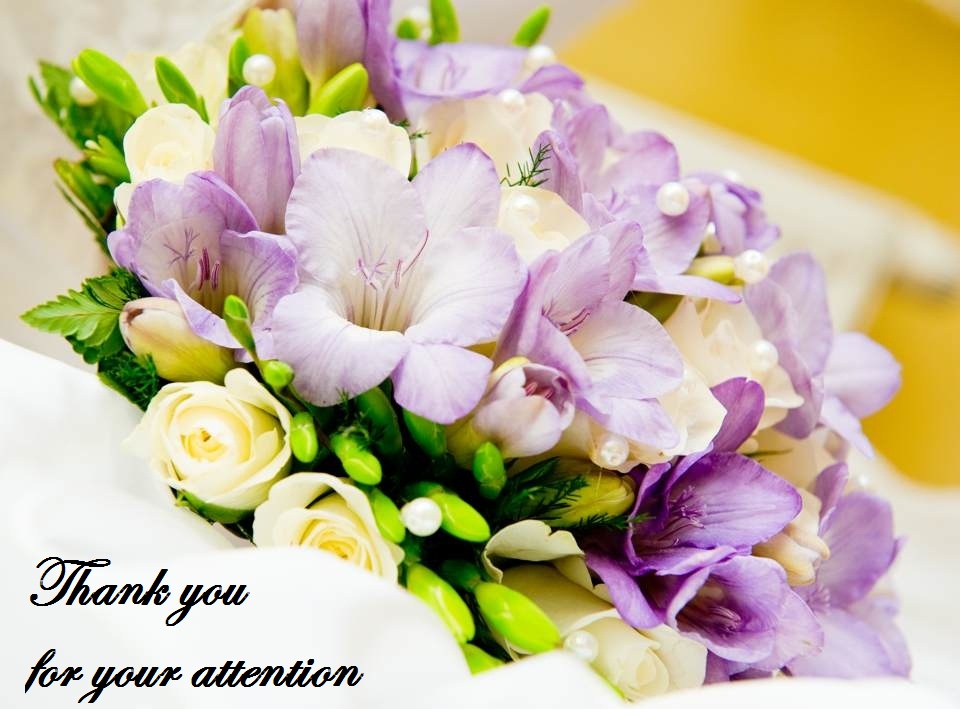